1
Цифрова компетентність сучасного вчителя
2
Компетенції
3
Структура інформаційної компетентності педагога
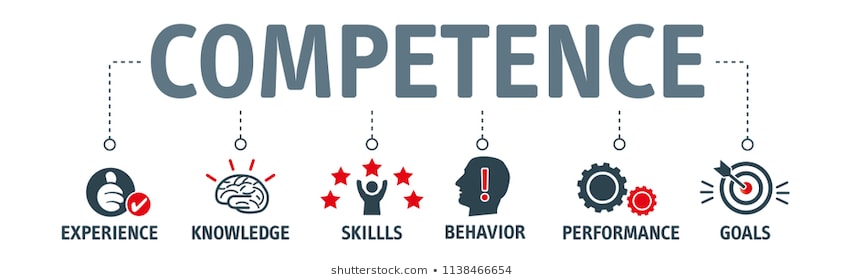 4
Зміст інформаційної компетентності педагога
Уміння
Знання
основ понять у галузі інформатики
ефективних методів пошуку та опрацювання професійної інформації
підходів до використання ІКТ в освітньому процесі
вимог до ППЗ
особливостей використання ІКТ (санітарно-гігієнічні норми, вплив ІКТ на дітей, вимоги до відбору ППЗ тощо)
встановлювати ПЗ
використання ІКТ для управління освітнім процесом, створення методичного забезпечення навчальних занять та власного саморозвитку
використання ІКТ для розвитку дитини
використання ІКТ для дітей з особливими освітніми потребами тощо.
5
Зміст інформаційної компетентності педагога
Особистісні якості
Навички
електронного листування
пошуку інформації
створення дидактичних матеріалів за допомогою офісних додатків
використання ІКТ для самоосвіти
відбору ППЗ для дітей певного віку, спрямованих на розв'язання певних педагогічних завдань
педагогічно-доцільного використання ІКТ під час занять
комунікабельність
наполегливість 
уважність 
критичне мислення
здатність до аналізу, синтезу, порівняння, формування оціночних суджень
прагнення до саморозвитку та самовдосконалення
6
Цифрова компетентність
Впевнене, критичне, безпечне та відповідальне використання та взаємодія з інформаційно-комунікаційними технологіями для навчання, роботи та участі у суспільному житті.
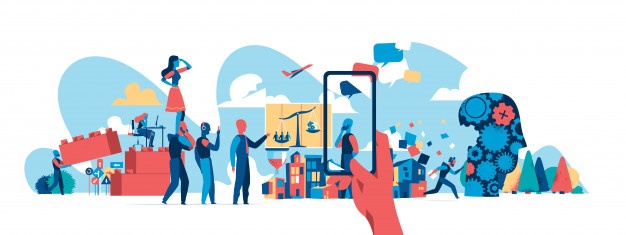 7
Складові цифрової компетентності
8
Цифрова компетентність учителя початкової школи
Сукупність знань про цифрові технології та уміння їх застосовувати на засадах цінностей цифрового суспільства у професійній діяльності з урахуванням особливостей початкової школи.
Специфіка цифрової компетентності учителів початкової школи виявляється в її спрямованості на вирішення пріоритетних завдань Нової української школи для забезпечення сучасного рівня освіти молодших школярів.